Руководство для работы с программой по сбору заявок на 2015 годiro_orders_2015
Составитель: Ю.И. Корсун, 
гл. специалист ОП и КР
Выходим на сайт ИРО: ttp://www.iro.yar.ru/
1. Знакомимся с планом-проектом на 2015 год
2. Выбираем программу для оформления заявок iro_orders_2015 (Приложение 1)
3. Скачиваем программу в отдельную папку (созданную специально под формирование заявок на 2015 год)
Распаковываем файл в папку где находится скаченная программа (в папке получается 2 файла)
Открываем программу и активируем свой ИНН (под ИНН отобразится Ваше образовательное учреждение)Нажимаем кнопку – «Подтверждаю»
На экране появляется список структурных подразделений ИРО и программы планируемые к реализации в 2015 году
1. Выбираем программу и нажимаем «Добавить нового слушателя» 2. Вводим данные  слушателя
Таким образом на любую программу можно добавить любое количество обучающихся(мы можем видеть слушателей количественно и пофамильно)
Таким образом можно выбирать  программы любого структурного подразделения ИРО и добавлять нужное количество слушателей.
После заполнения программы, ее закрывают нажатием
В папке автоматически формируются дополнительно 2 файла: 
- Список заявок.0000000000 (где 0000000 – это Ваш ИНН)
- org.data
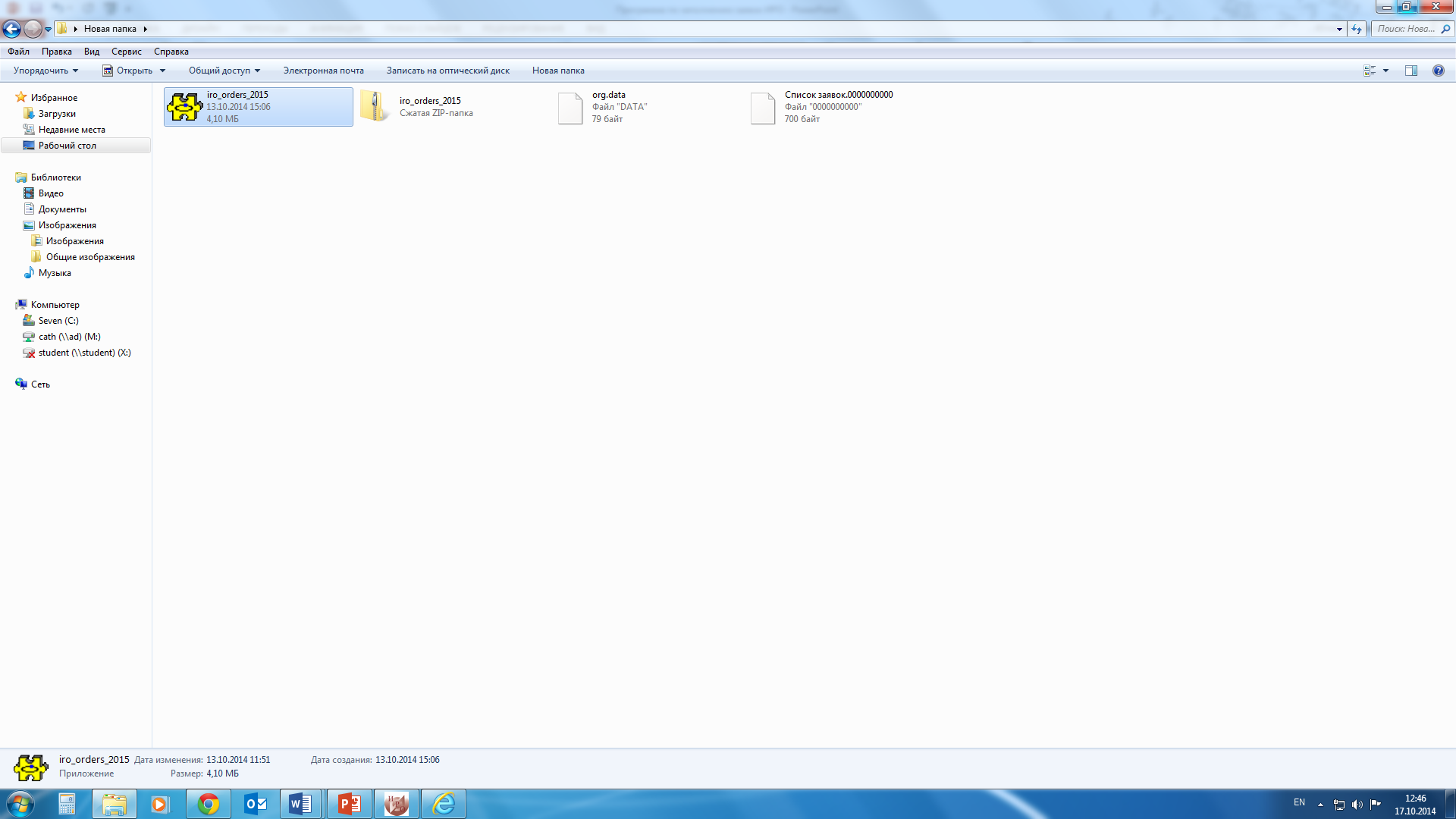 В ИРО по электронной почте (uch@iro.yar.ru) направляется только один файл Список заявок.0000000000 (где 0000000 – это Ваш ИНН)
Если у Вас не получилось заполнить программу и нужные файлы не сформировались, то вы можете позвонить в Учебную часть  ИРО, где вас проконсультируют по данному вопросу(тел. 21-02-56)
Спасибо за внимание!